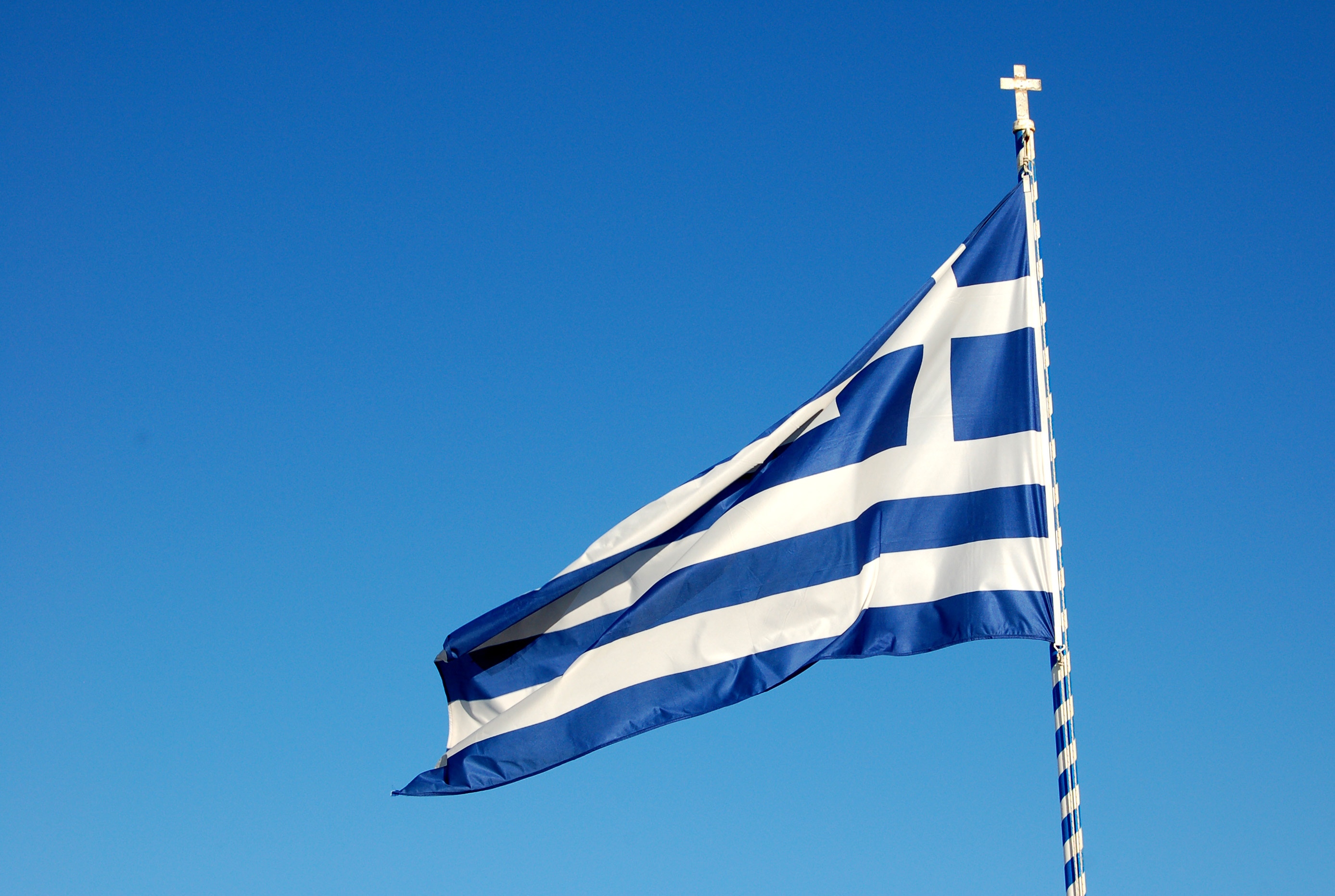 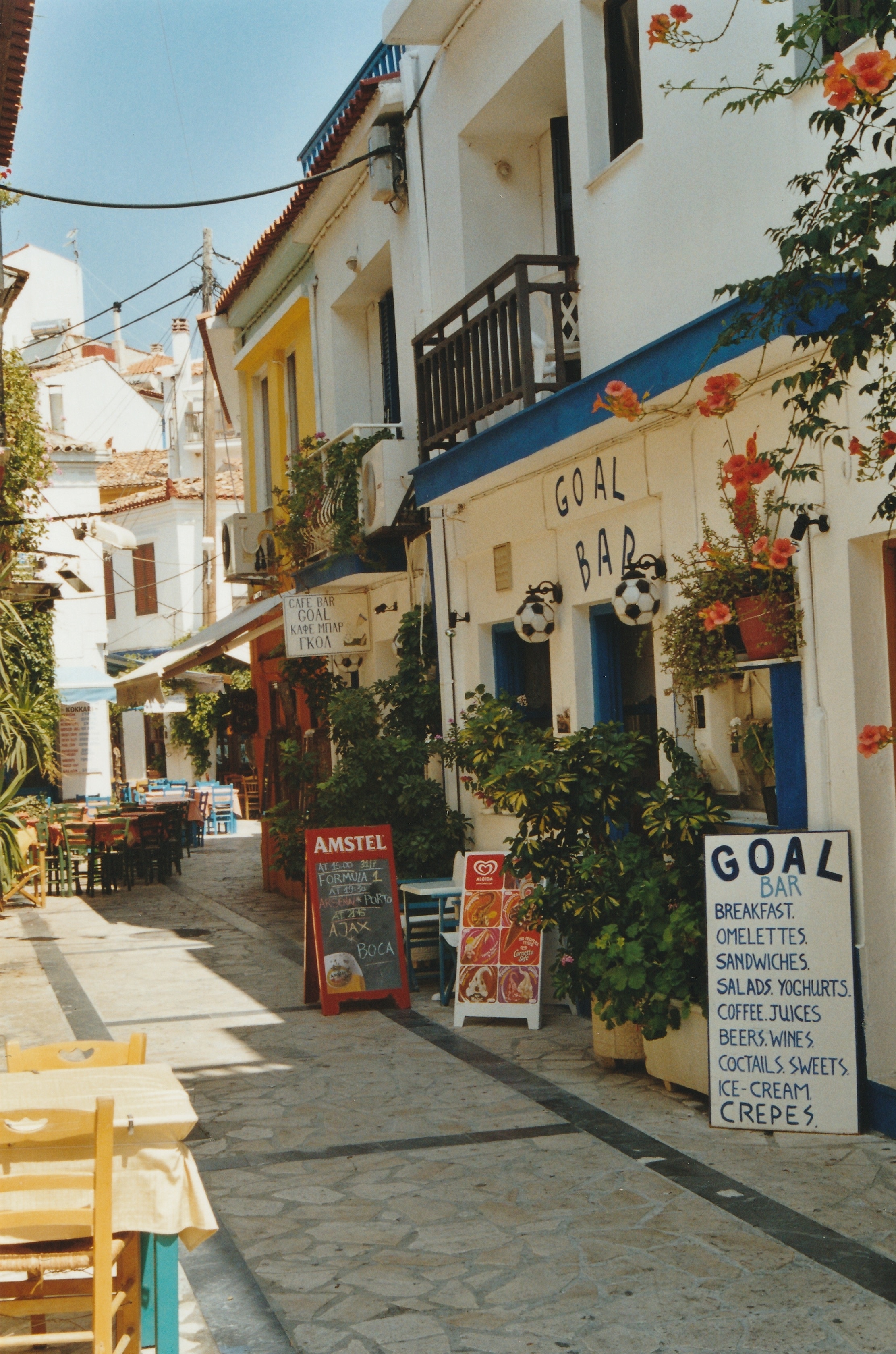 Greece Summer Program Week 2
Today’s Class
Checklist
Passport
Health and Safety Quiz
How were your finals?
Class Assignments Due Midnight
Introduce Kathy Ryan
My flight leaves to Thessaloniki (8am) June 13th 
Airport Taxi Pick up 1:30pm & 6:30pm
Hotels are Booked…Check them out!
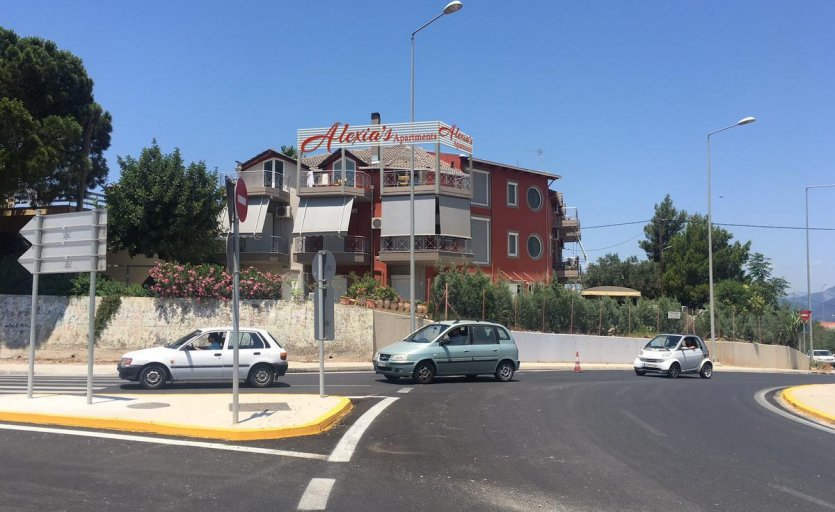 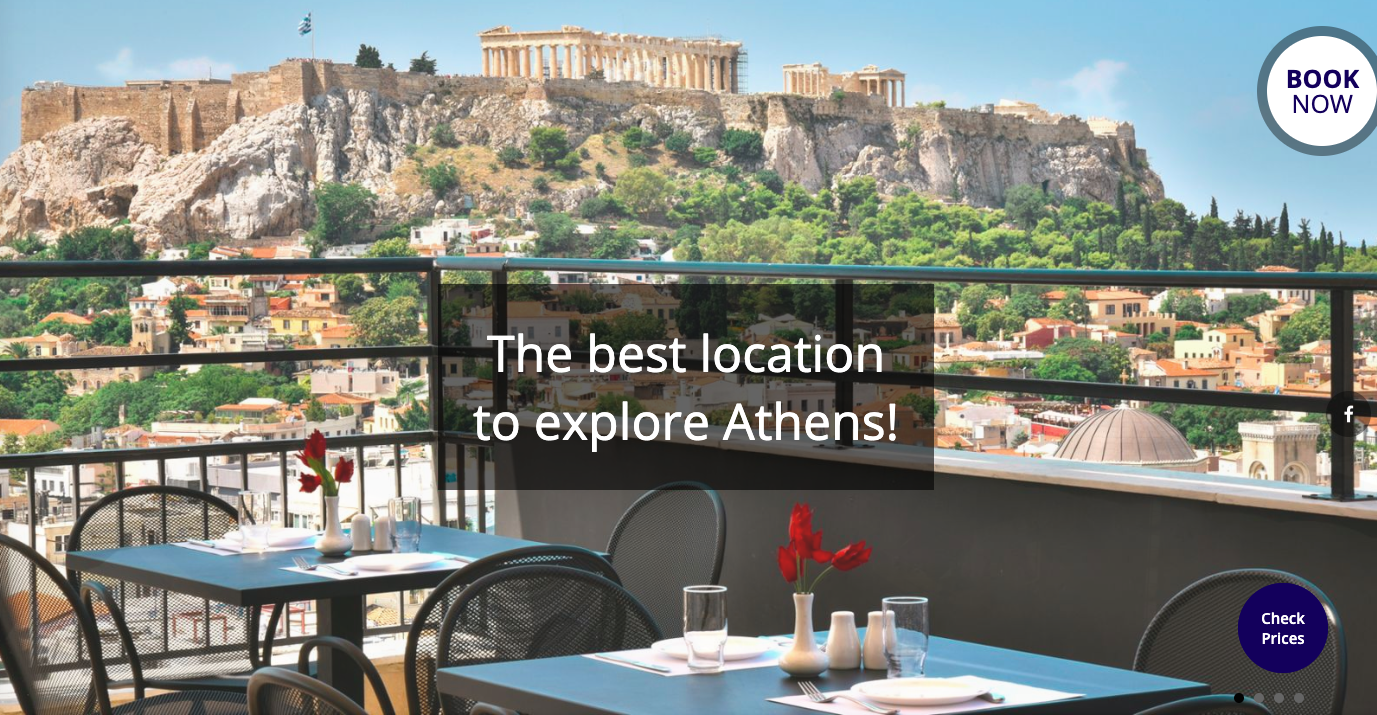 June 1st -3rd : Astor Athens Central Hotel
June 3rd -8th : Alexia’s Apartments 
June 8th – 10th : Antonio's Hotel Rooms
June 10th- 13th : Hostel Dioskouros
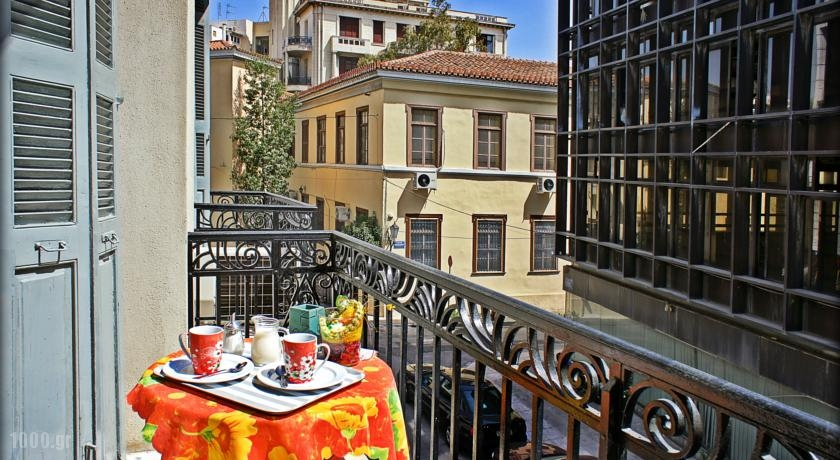 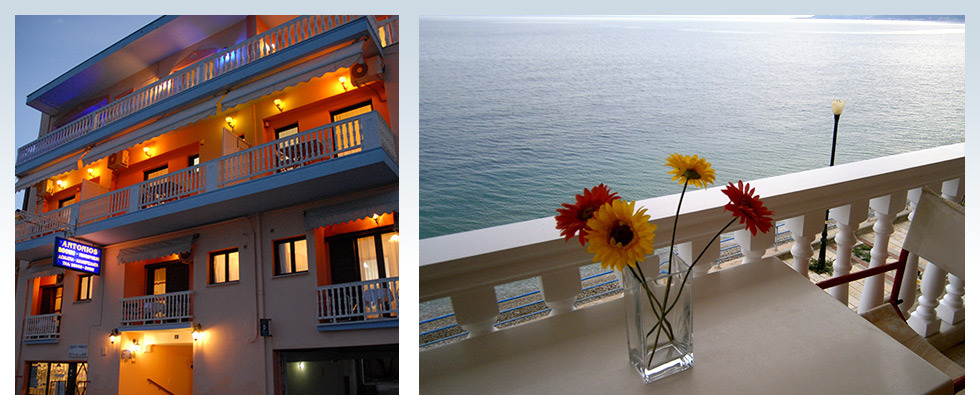 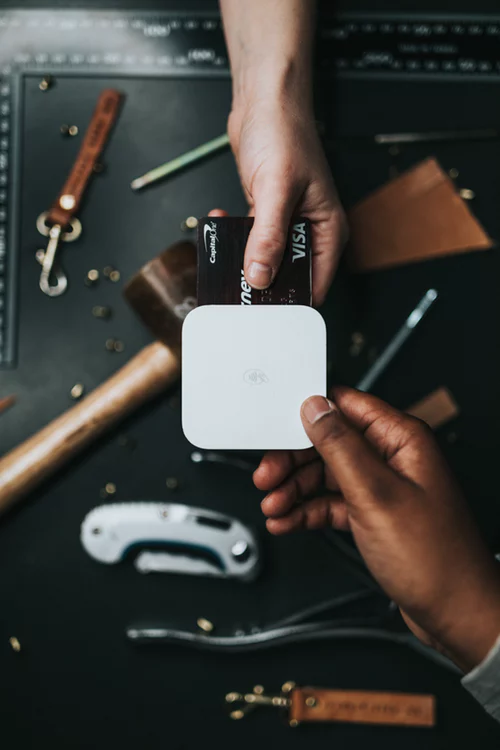 Covered by UIUC OIP:
4 group dinner, 1 group brunch
2 in Athens
2 in Patras
1 in Akrata
Lodging + breakfast (all hotels haven’t confirmed with Alexia’s Apartments)
Shuttle transportation between Athens, Patras, Akrata 
Bus tickets (for Patras)
Some excursions 
Archaeology and national museum
Possible tours in the small towns
Preconference
Snacks & water during domestic traveling
Activities and Excursions:
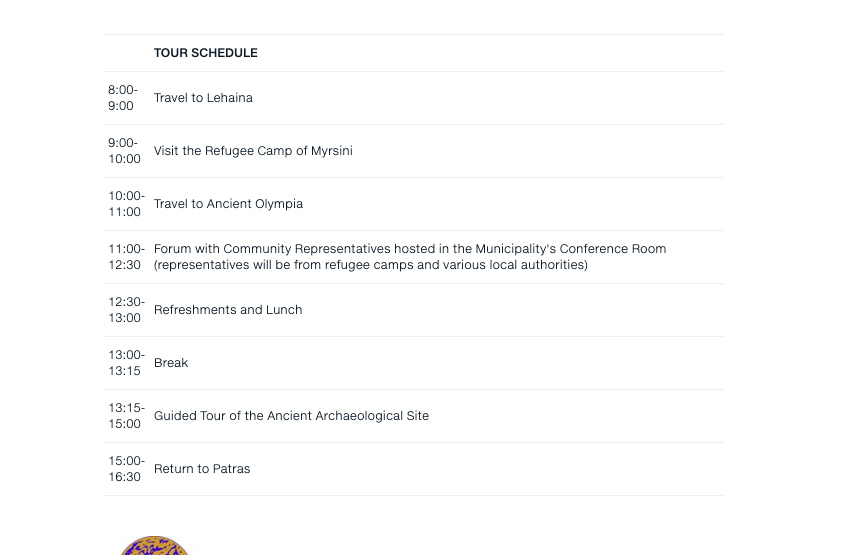 Museums tours in Athens (June 2nd) 
American College of Greece Visit (June 3rd)
Pre-conference (June 4th )
Two School Observations in Patras
Conference Presentations 
Going to Akrata
Visiting Delphi (Nafpaktos, Arachova, Galaxidi) on the way
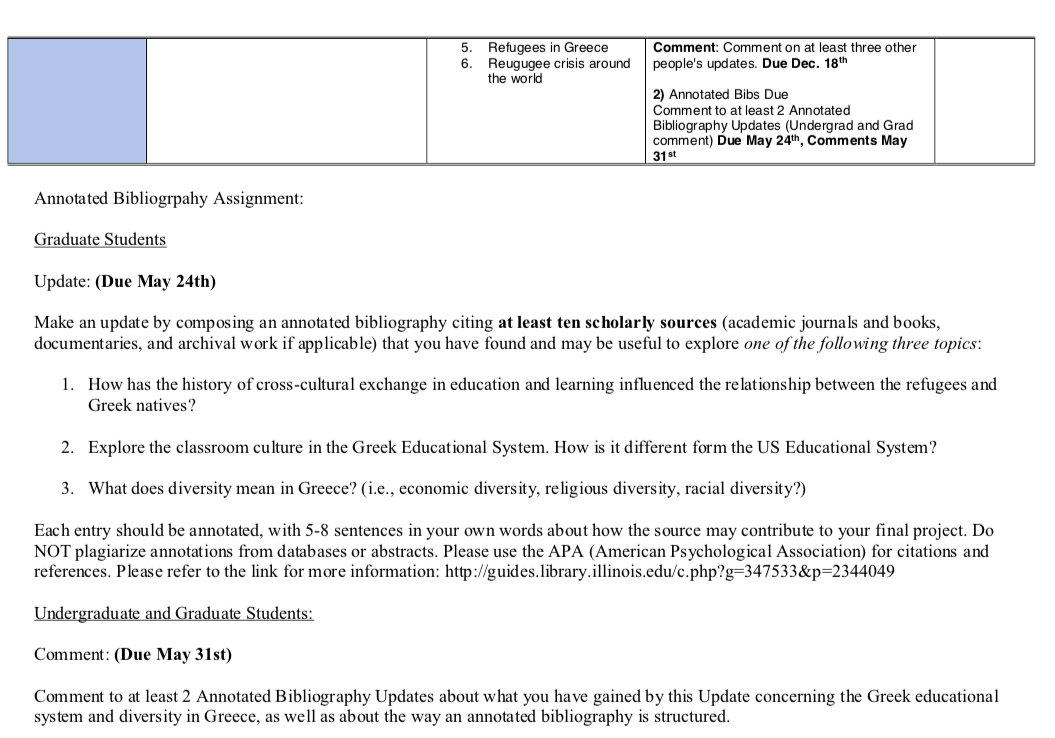 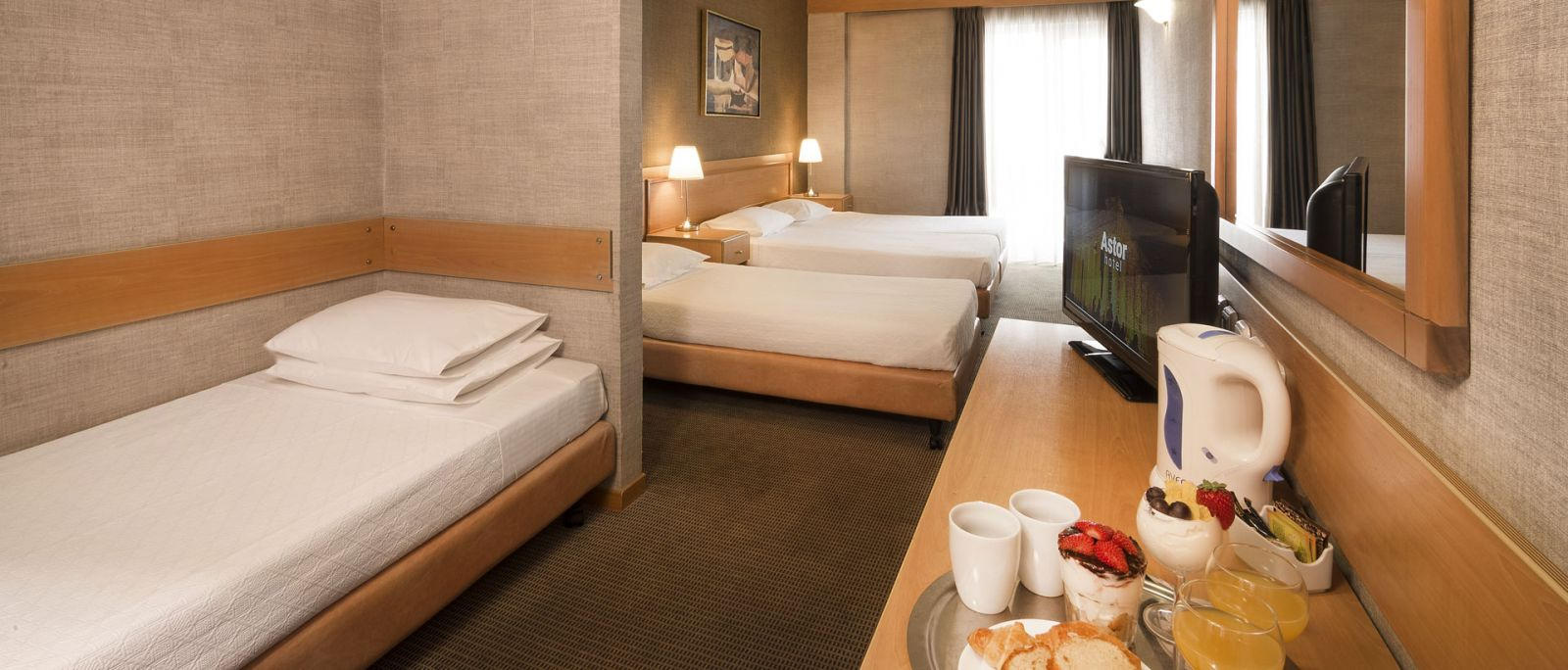 Room Arrangements: Astor Hotel
Family Rooms X3  (4 people to a Room)
One Classic Double (2 people)
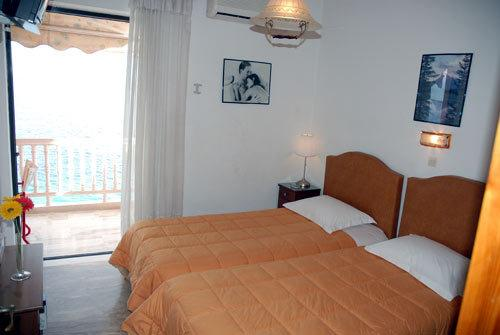 Room Arrangement Akrata: Antonio's Hotel  7 Rm/2pplComplementary Coffee/Tea Croissant
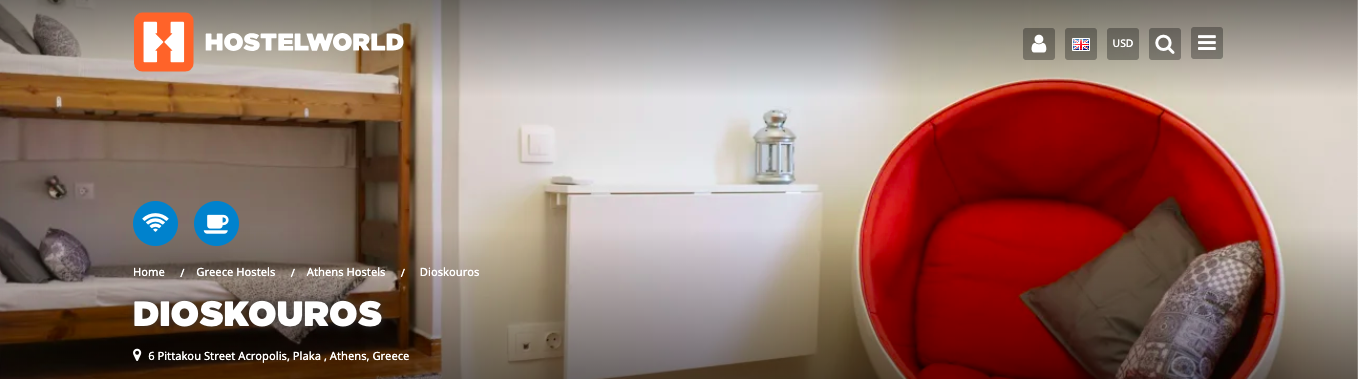 Dioskouros
1 Basic Twin= 2people
3 x 4 Basic Bed
Greece has always been in interaction with other nations and people nearby throughout her history. How this interaction has influenced its culture, people's lifestyle and the way of dealing with important issues?
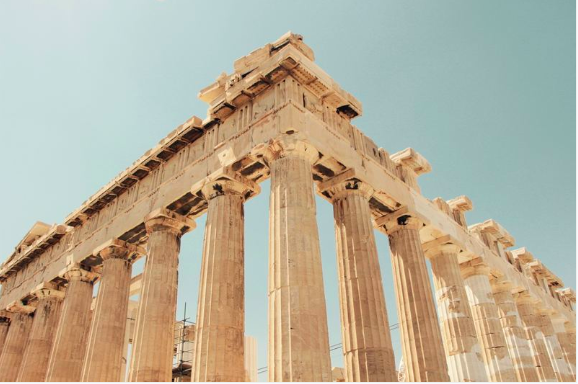 What are the main structures of the Greek education system? How does it compare to the education system in the United States?